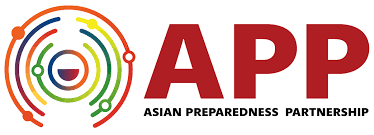 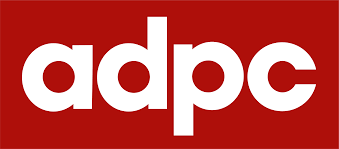 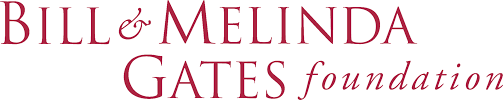 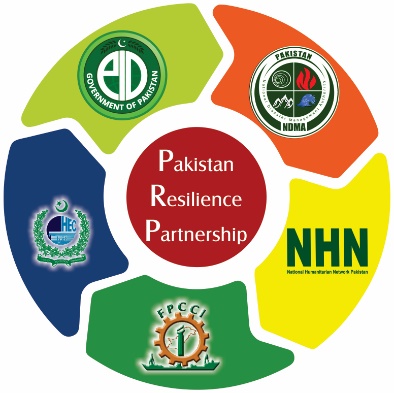 Humanitarian and Development Project Designing amid COVID-19
December 15, 2020
Presenter
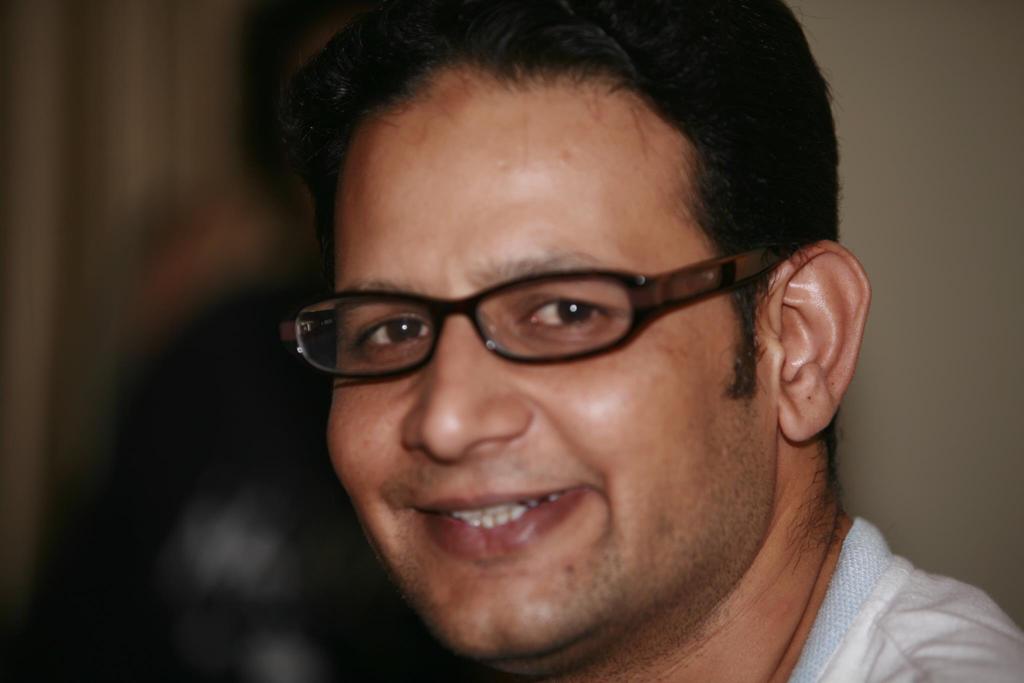 Mr. Wajahat Ali’s professional career spreads over 18 years. He has worked (regular and as freelance consultant) with various renowned INGOs such as British Council, Oxfam International, International Rescue Committee, Save the Children, Mercy Corps, Islamic Relief etc. designing and leading a number of projects, programs, strategies & studies in East Africa, Middle East & South Asia. He has been instrumental in developing the humanitarian architecture in Pakistan and globally. He remained part of the pilot rollout of Cluster System in Pakistan in the wake of 2005 earthquake. He also extended his contributions in developing and rolling out the humanitarian coordination systems in Kenya (Kakuma Camp) and Jordan during 2012-14. He actively contributed in the development of Global Minimum Standards for Child Protection during the year 2010-12. He has also been supporting/leading various researches, evaluations and impact assessment studies in country and internationally.
Roadmap
COVID – Transformative Approach to Project Design
Challenges  Opportunities
More, More & More but Rationalized
Change your Box amid COVID 19 before going out of the box


Innovate & Learn
Quality Costs even more amid COVID 19
Who is vulnerable amid COVID 19?
Be more realistic amid COVID 19
More details will be needed
Cross-cutting Elements amid COVID 19
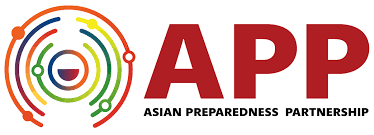 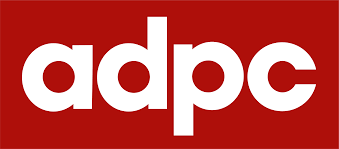 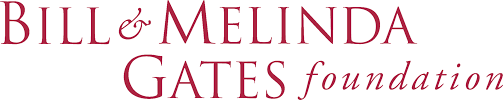 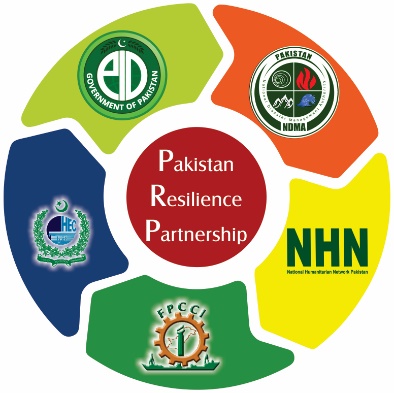 Thank You 
Any Questions?